Шаблон презентацииУ бабушки в гостях
Здравствуйте.
Домашние животные (птицы)
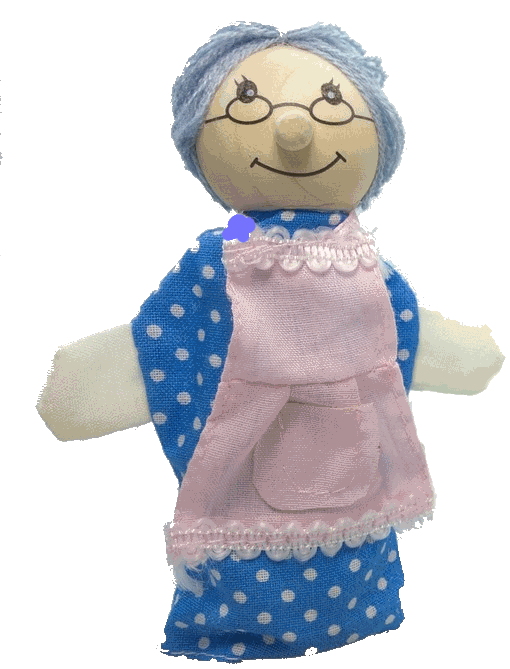 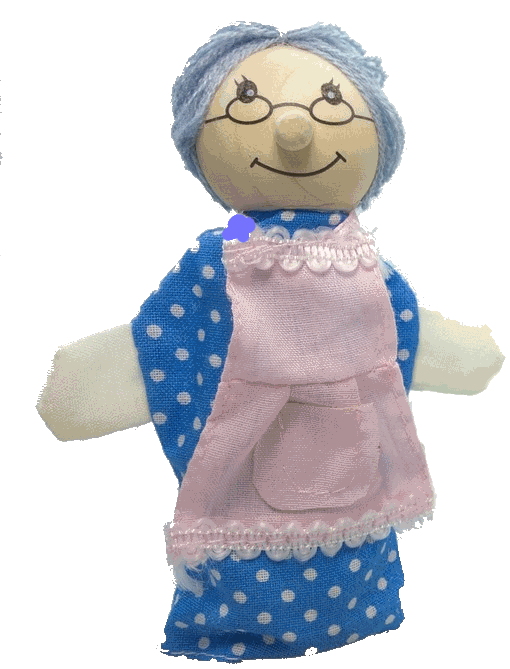 https://pixabay.com/ru/красивая-коттедж-недвижимость-сад-21864/  фон заголовка
https://pixabay.com/ru/окружение-здание-штайнбах-56643/ фон следующих слайдов
https://pixabay.com/ru/кукла-бабушка-детские-игрушки-550581/ бабушка